Правила размещения и содержания информационных конструкцийв городском округе город Арзамас Нижегородской области
Основные изменения с 2019 года 
в размещении вывесок
Решение городской Думыгородского округа город Арзамас№30 от 29.03.2019г.
Информационные конструкции, размещенные на день вступления в силу настоящего решения, подлежат приведению в соответствие с требованиями, установленными настоящими Правилами в течение шести месяцев с момента вступления в силу настоящего решения.
(публикация в «Арзамасских новостях» №15(4123) от 03.04.2019г.)
Размещение информационных конструкций на внешних поверхностях торговых, развлекательных центров, кинотеатров, театров, автозаправочных станций осуществляется в соответствии с дизайн-проектом. При этом указанный дизайн-проект должен содержать информацию и определять размещение всех информационных конструкций, размещаемых на внешних поверхностях указанных торговых, развлекательных центров, кинотеатров, театров, автозаправочных станций.
Размещение вывесок на ТЦ(в настоящий момент)
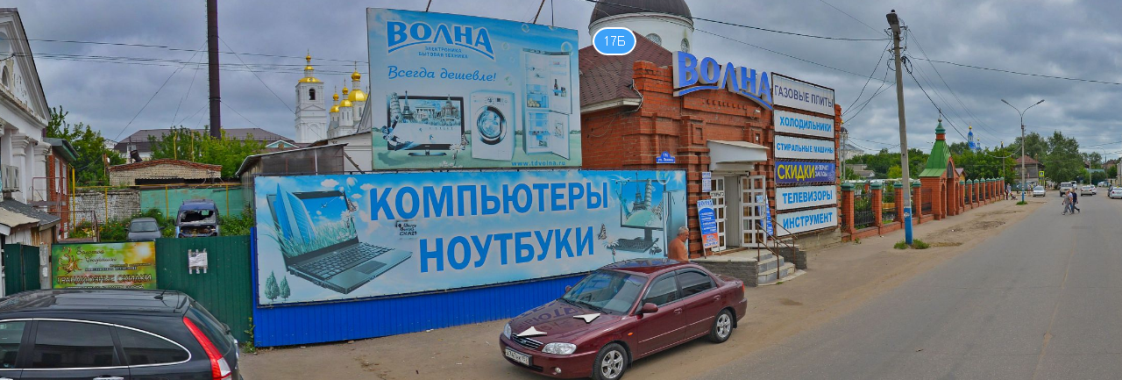 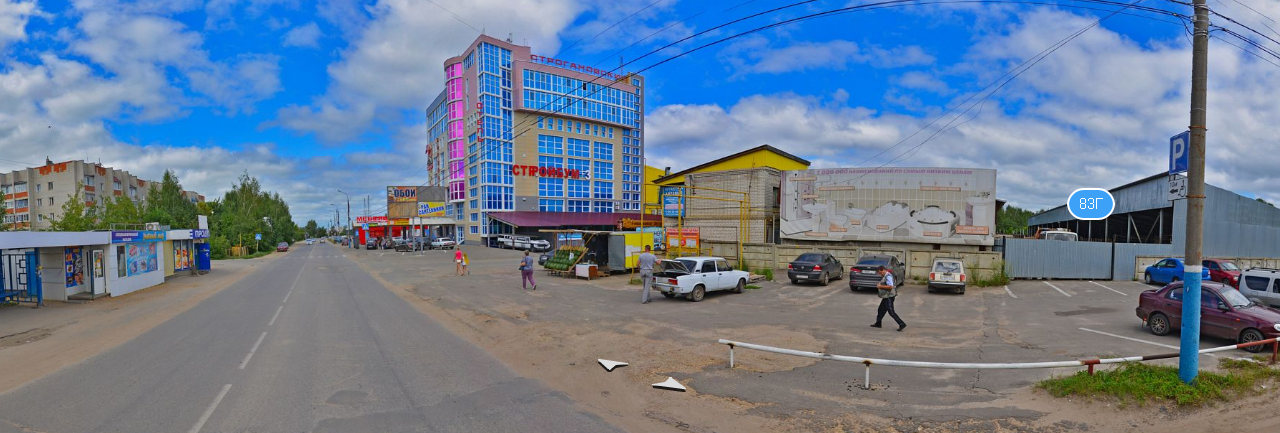 Примеры размещения вывесок
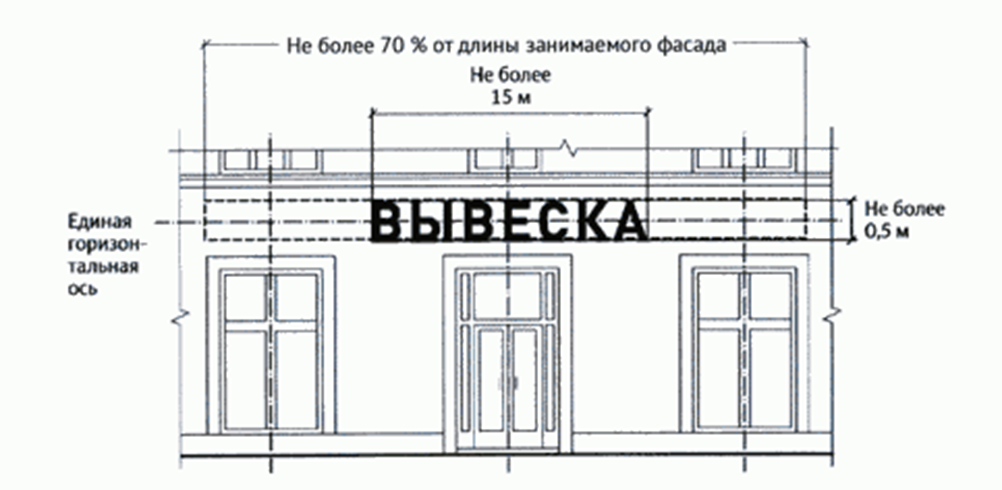 Примеры размещения вывески на фризе козырька
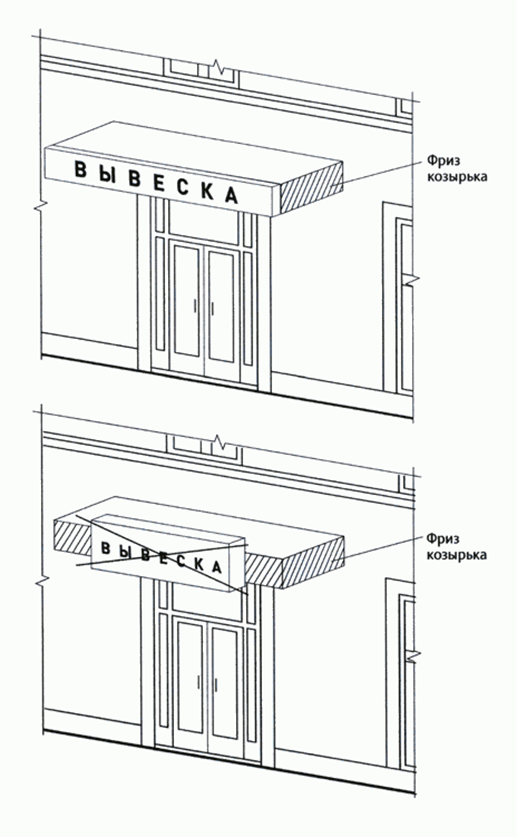 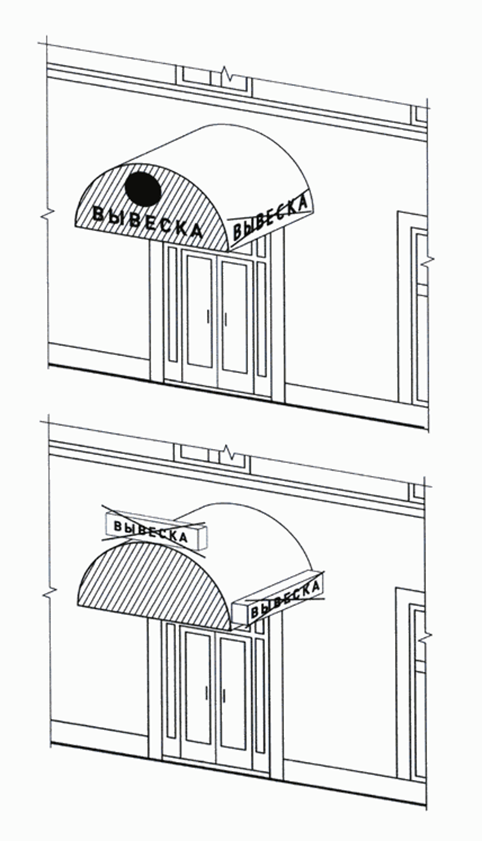 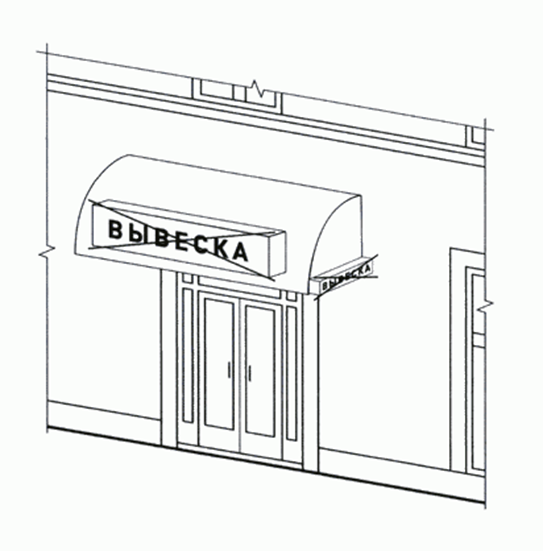 Пример размещения консольной конструкции
Основные нарушения при размещении вывесок:
- нарушение геометрических параметров (размеров) вывесок;
- нарушение установленных требований к местам размещения вывесок;
- вертикальный порядок расположения букв на информационном поле вывески;
- размещение вывесок выше линии перекрытий между первым и вторым этажами;
- размещение вывесок на козырьках зданий;
- размещение вывесок в границах жилых помещений, в том числе на глухих торцах фасада;
- размещение вывесок на кровлях, кровлях лоджий и балконов и (или) на лоджиях и балконах;
- размещение вывесок на архитектурных деталях фасадов объектов (в том числе на колоннах, пилястрах, орнаментах, лепнине);
- размещение вывесок на расстоянии ближе чем 2 м от мемориальных досок;
- перекрытие (закрытие) указателей наименований улиц и номеров домов;
- размещение настенных вывесок одна над другой;
- размещение консольных вывесок на расстоянии менее 10 м друг от друга, а также одной консольной вывески над другой;
Основные нарушения при размещении вывесок:
- размещение вывесок  путем непосредственного нанесения на поверхность фасада декоративно-художественного и (или) текстового изображения (методом покраски, наклейки и иными методами);
- размещение вывесок с помощью демонстрации постеров на динамических системах смены изображений (роллерные системы, системы поворотных панелей - призматроны и др.) или с помощью изображения, демонстрируемого на электронных носителях (экраны (телевизоры), бегущая строка и т.д.);
- перекрытие (закрытие) оконных и дверных проемов, витражей и витрин, а также окраска и покрытие декоративными пленками поверхности остекления витрин;
- размещение вывесок с использованием картона, ткани, баннерной ткани (за исключением афиш) и других мягких материалов;
- размещение вывесок с использованием неоновых светильников, мигающих (мерцающих) элементов;
- размещение вывесок, содержащих информацию о номерах телефонов и адресах сайтов в информационно-телекоммуникационной сети Интернет;
размещение вывесок на ограждающих конструкциях (заборах, шлагбаумах, ограждениях, перилах и т.д.);
размещение вывесок в виде отдельно стоящих сборно-разборных (складных) конструкций – штендеров;
размещение вывесок на внешних поверхностях объектов незавершенного строительства.
Основания для размещения вывески
Размещение информационных конструкций (вывесок) на территории города Арзамаса, предусмотренных настоящими Правилами, допускаются при условии получения согласования с Комитетом по архитектуре и градостроительству администрации г.Арзамаса на размещение информационных конструкций (далее – Согласование). 
Согласование выдается на основании заявления владельца информационной конструкции, либо собственника объекта недвижимости, либо лица, управомоченного собственником объекта недвижимости, в том числе арендатора, или иного законного владельца объекта недвижимости, к которому присоединяется вывеска, при условии, что документом, наделяющим управомоченное лицо соответствующим правом на объект недвижимости, к которому присоединяется информационная конструкция, предоставлено право установки вывески. 
Согласование выдается на информационную конструкцию бессрочно и бесплатно.
Спасибо за внимание!
Полную информацию по размещению информационных конструкций, рекламных конструкций Вы можете получить на официальном сайте администрации г. Арзамаса:
арзамас.рф 
а также в Комитете по архитектуре и градостроительству г.Арзамаса по адресу: ул. Станционная, д.28А